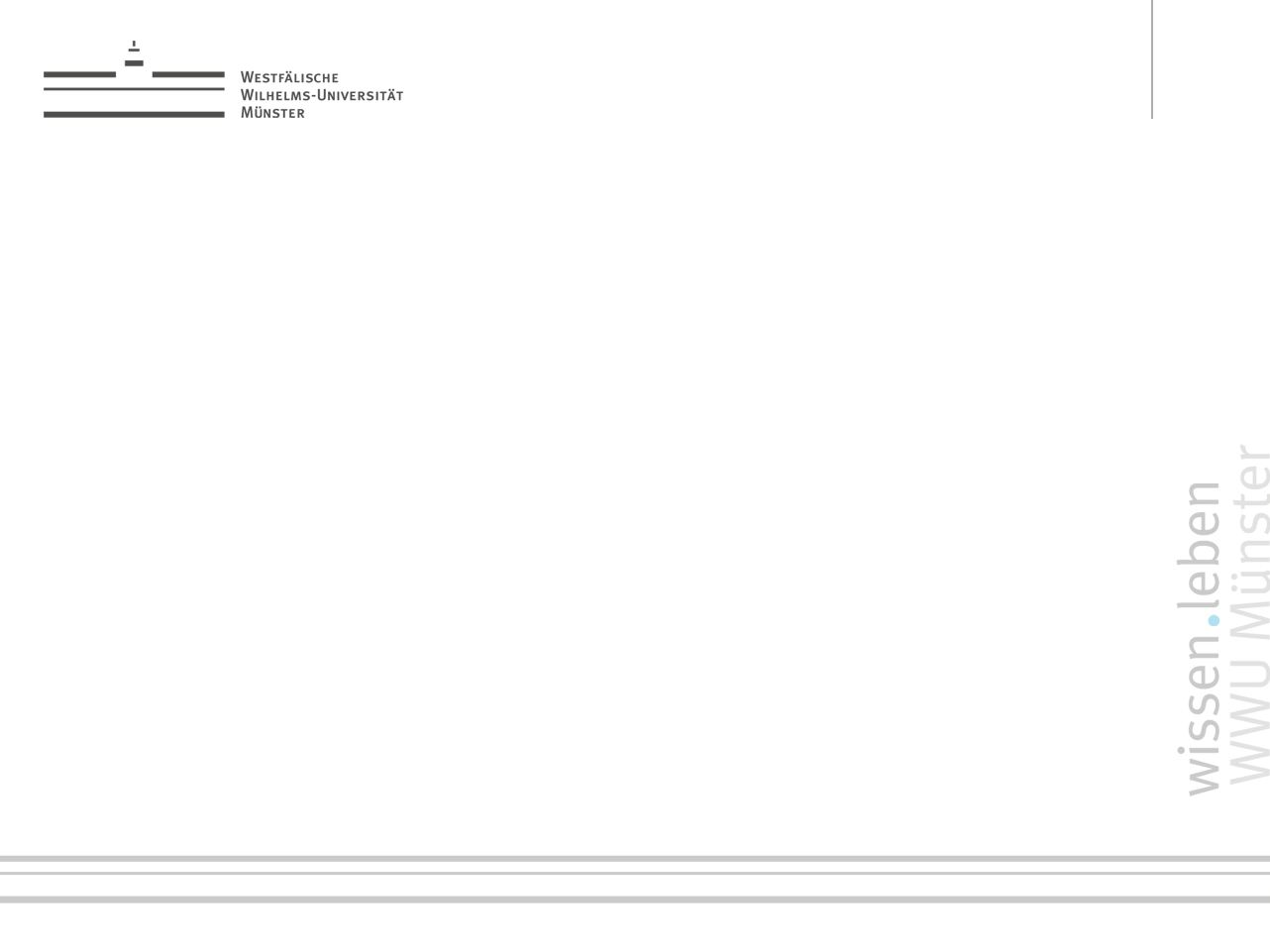 Die (bundesgesetzliche) Reform der Grundsteuer
DStJG-Regionaltagung in Hannover am 25. Februar 2020
Universitätsprofessor Dr. Marcel Krumm
Lehrstuhl für Öffentliches Recht und Steuerrecht
Rechtswissenschaftliche Fakultät
der Westfälischen Wilhelms-Universität Münster
im zweiten Hauptamt Richter am Finanzgericht Münster
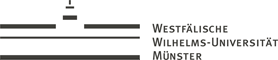 Lehrstuhl für Öffentliches Recht und Steuerrecht  | Prof. Dr. Marcel Krumm
Überblick über das neue Recht
Bewertungs- und Hebesatzkonzept
Mitwirkungspflichten und Automationsstrategie

(ausgewählte) Diskussionspunkte
Belastungsgrund und seine Umsetzung
Datengrundlage und ihre Verbindlichkeit
Gemeindeeinheitliche Bewertungsfaktoren beim Ertragswertverfahren und Gleichheitssatz  

Die Abweichungskompetenz der Länder nach § 72 III GG
Grundsteuer | Hannover am 20.2.2020 | Folie 2
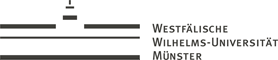 Lehrstuhl für Öffentliches Recht und Steuerrecht  | Prof. Dr. Marcel Krumm
Grundsteuerwert
Land- und forstwirtschaft-liches Vermögen
Grundvermögen
bebauteGrundstücke
Geschäftsgrundstückegemischt-genutzteGrundstücke
Ein-/ZweifamilienhausMietwohngrundstück Wohnungseigentum
unbebauteGrundstücke
Sachwertverfahren
Vergleichswertverfahren
Ertragswertverfahren
Messzahl 0,034 %
Messzahl 0,034 %
Messzahl 0,034 %
- 10 % für Denkmäler
- 25 % bei Wohnraumförderung o. von gemeinnützigen o. von Gemeinden beherrschten Wohnungsbau-Ges.
- 10 % für Denkmäler
Grundsteuer B
Grundsteuer B
Grundsteuer B / C
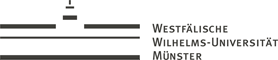 Lehrstuhl für Öffentliches Recht und Steuerrecht  | Prof. Dr. Marcel Krumm
+
kapitalisierter Reinertrag des Grundstücks

1. Ermittlung des Reinertrages

(gemeindeeinheitlicher) jährlicher Rohertrag (= [Nettokaltmiete nach Anl. 39 differenziert nach Bundesland, Grundstücksart, Wohnfläche und Baujahr +/- Mietniveaukorrektur, die von - 22,5 % bis + 32,5 % reicht] x 12 Monate x Wohnfläche) 
./.
(pauschalierte) Bewirtschaftungskosten
(Anlage 40, nach Restnutzungsdauer und Grundstücksart differenziert)

2. Kapitalisierung des Reinertrages

Reinertrag
x 
Kapitalisierungsfaktor (in Abhängigkeit von Liegenschaftszins [differenziert nach Grundstücksart +/- Korrektur nach § 256 II, III BewG] und Restnutzungsdauer)
abgezinster Bodenwert

1. Ermittlung des Bodenwerts         

Bodenrichtwert
x
Grundstücksgröße

bei EFH/ZFH ggfs. noch Anwen-dung eines Umrechnungs-koeffizienten (§ 257 I BewG, Anl. 36)

2. Abzinsung des Bodenwertes

Bodenwert 
x 
Abzinsungsfaktor (in Abhängigkeit von Liegenschaftszins [differenziert nach Grundstücksart +/- Korrektur nach § 256 II, III BewG] und Restnutzungsdauer)
Ertragswert (vorbehaltlich Mindestwert: 75 % des Bodenwertes)
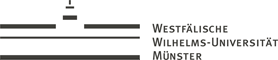 Lehrstuhl für Öffentliches Recht und Steuerrecht  | Prof. Dr. Marcel Krumm
Datengrundlage für den Reinertrag

„Statistisch ermittelte Erträge“ (Auszug für Niedersachsen und NRW)













2. Mietpreisniveau-Anpassung
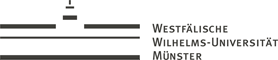 Lehrstuhl für Öffentliches Recht und Steuerrecht  | Prof. Dr. Marcel Krumm
+
Bodenwert

Ermittlung des Bodenwerts         

Bodenrichtwert
x
Grundstücksgröße
Gebäudesachwert

Gebäudenormalherstellungswert
(= Brutto-Grundfläche des Gebäudes x preisindexierte Regelherstellungskosten nach Anl. 42 differenziert nach Gebäudeart und Baujahr) 
./.
Alterswertminderung
(Gebäudenormalherstellungswert x [Gebäudealter : typisierte Gesamtnutzungsdauer], max. 70 %)
vorläufiger Sachwert
x
Wertzahl
(in Abhängigkeit von der Höhe des vorläufigen Sachwertes und dem Bodenrichtwert)
=
Sachwert
Grundsteuer | Hannover am 20.2.2020 | Folie 6
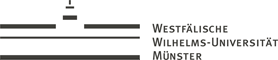 Lehrstuhl für Öffentliches Recht und Steuerrecht  | Prof. Dr. Marcel Krumm
Überblick über das neue Recht
Bewertungs- und Hebesatzkonzept
Mitwirkungspflichten und Automationsstrategie

(ausgewählte) Diskussionspunkte
Belastungsgrund und seine Umsetzung
Datengrundlage und ihre Verbindlichkeit
Gemeindeeinheitliche Bewertungsfaktoren beim Ertragswertverfahren und Gleichheitssatz  

Die Abweichungskompetenz der Länder nach § 72 III GG
Grundsteuer | Hannover am 20.2.2020 | Folie 7